Christian Theology Webinar Part 2
T23
Maritime Christian College
Spring, 2017
Scott Jacobsen, Instructor
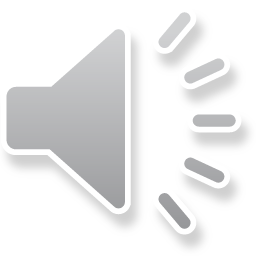 Agenda for Session 1, Webinar Part 2
Surveying the Course
Format of instruction
Readings
Assignments
Expectations
Policies
Locating Systematic Theology on the Theological Map
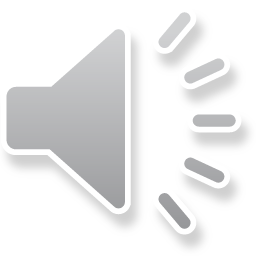 Assignments: Term Paper
In addition to the questions at the end of each chapter, the student is required to submit at 20 page paper by April 11th. The topic, relating to a problem in theology, must be chosen by January 31st. 
Paper is to be double-spaced, and formatted according to Turabian. Points will be deducted for spelling and grammatical errors, as well as for poor or irregular formatting. 
Footnotes, rather than endnotes are to be used.
Do not write in the first  or second person, and avoid the use of colloquial speec	h.
The bibliography should reflect awareness of the field of research in the chosen subject, and a smaller, “sources cited” bibliography must also be included.
The twenty page requirement does not include bibliography.
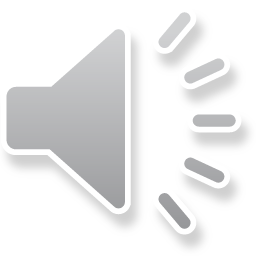 Assignments: Daily Bible Reading
As we are studying God (the meaning of the word “theology”), it is imperative that students are regular Bible readers.
Students are to use this Bible reading plan by the Navigators:http://www.scottljacobsen.com/bible-reading-plans/discipleship-journal-reading-plan-by-the-navigators/
the advantage of this plan is:
It reads from 4 places each day, so the reader is not bogged down in one section of the Bible. 
The reader reads from OT narrative, Psalms, Gospels and the NT epistles each day.
It is only 5 days per week, so the reader can catch up on weekends.
Student will be required to sign an affidavit at the end of the course signifying that he/she has continued with the Bible reading throughout the course.
It is hoped that the student will continue on from this course into a lifetime of reading the Bible on a daily basis.
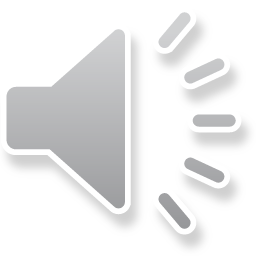 Expectations
I am asking each of you to put as much into this course as you would any other course, perhaps more, because of the importance of the subject matter.
I expect classroom participation, questions, comments, and opinions. You do not always need to agree with me, but I do expect a reasoned response. 
You will not be graded on your ability to argue or to refute arguments. False arguments can be very appealing, and this is not a debate course.
I expect you to have read the material prior to its presentation. I will call upon you to answer questions based upon it during class time.
I hope to see the student grow in knowledge and wisdom. I am less interested in your ability to parrot back information on an exam. Therefore the exams will consist largely of essay questions.
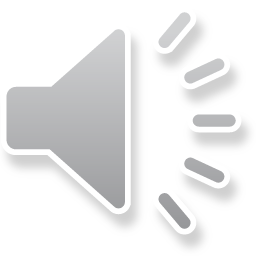 Policies
The policies of Maritime Christian College will be followed, with the added caveat that your grade will depend greatly upon your participation and preparation.
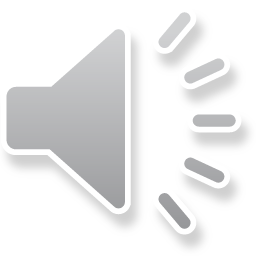